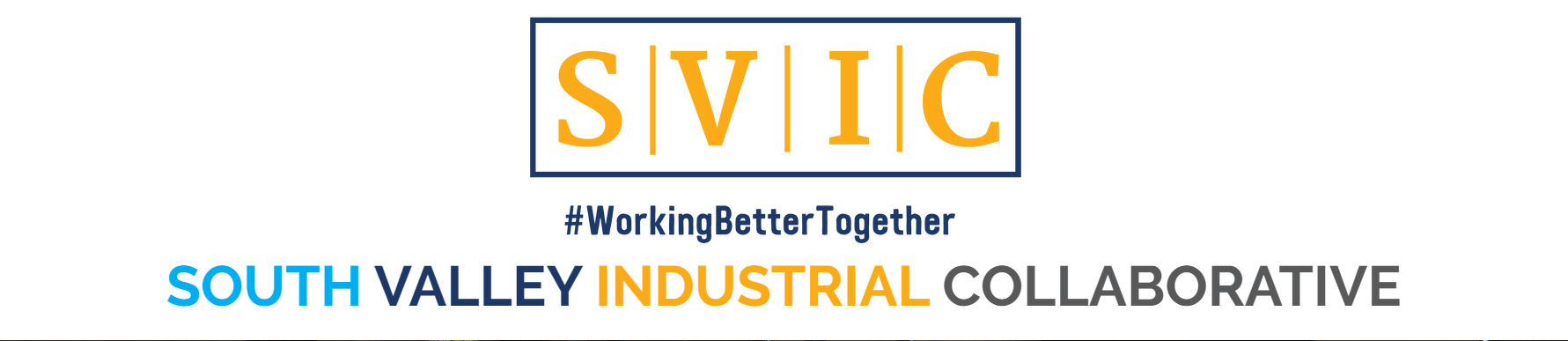 Special Meeting
July 10, 2020
2 PM – 3:30 PM
California Dairies, Inc. – Visalia
and
Zoom
Agenda
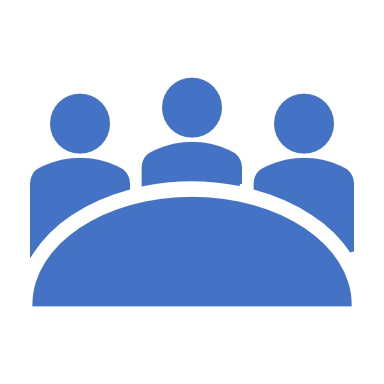 Welcome 
Introductions – 30 sec – Name/Company 
Coping with COVID – React, Respond, Recover 
Boots on the Ground Experience
Resource Sharing
How can SVIC be of Service
Updates
PPE Sourcing Partnership Opportunity
Training Center Feasibility Study
Manufacturing Summit
Final Comments and Next Steps 
Adjourn
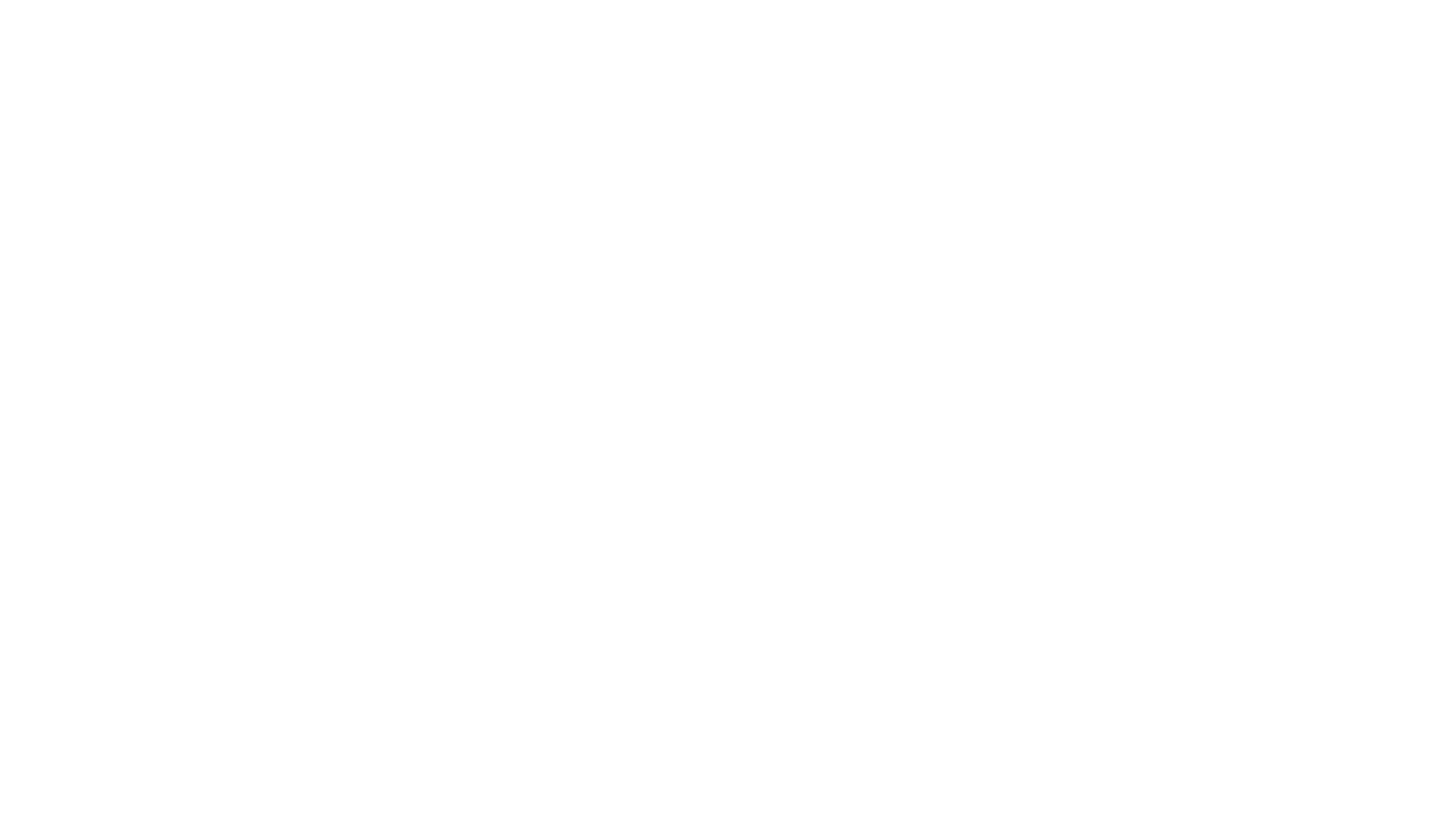 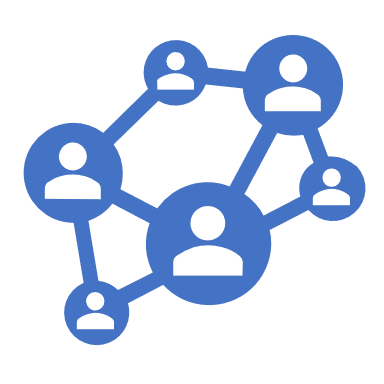 Introductions
Coping with COVID – React, Respond, Recover
Insights – Hindsight – Lessons Learned

Some issues with supply chain – Started bartering with local connections
Set up 800# to aid with communications
Important to gauge communicating enough vs overcommunicating
Challenges with what was “good” info
Communicated factual information only
Used all channels: Facebook, radio snippets, internal email, other social media to get messages out
Internal Crisis and Rapid Response teams activated
Weekly huddles
Had to make fast changes to policies around visitors, vendors, customers and access to facilities
Built out facilities for delivery personnel to use so they did enter main plant
Implemented modified PTO to include a bank of “emergency hours” if employees needed to take time off
Brought in temps to cover every work area
Assessed all work stations and reconfigured to insure 6 ft. distancing
Modified shifts to allow 1 hour between shifts to minimize risk of cross-spread
Purchased defogging machines
Provided all plant bonus monthly if no interruption of operations
Used PPP to allow for extra PTO
Initial Challenges
Disruptions
Adaptations
Solutions
Workarounds
[Speaker Notes: What was the immediate impact on your operations?
How did you communicate with employees?
What support did you need that wasn’t readily available?
What issues did you encounter and what did you do to solve them?
If you remained open, what were your top 3 challenges in continuing operation?]
Discoveries – Limitations – Solutions – Needs

Clear communication assisted with settling nerves and calming workforce
Developed a sanitization plan and procedures for delivering to customers – touchless delivery system that continues
Provided meals to employees and their families
Communication to customers re: changes to our workplace – ½ of crews at home – Admin. And Salesforce working from home
Published quarantine policies so all knew what would happen if exposed
Developed and continue PPE and safety procedures for service team
Sales and office personnel using virtual meeting technology to continue working
Microsoft teams, Zoom, Skype
Issued new policies and procedures for bringing visitors on site
Safety measures included changing HVAC – positive airflow
Implemented separate breakrooms/facilities for outside delivery 
Increased use of temps to backfill for employees taking leave
Used flex scheduling and task reallocation to avoid lay-offs
Challenges with increased need for IT support with large numbers working remotely
Reopening
Ramping Up
Changes to On-going Ops
 Procedures, Policies, Practices
Safety
Communication
Support/Resource Needs
Current Challenges
[Speaker Notes: Have you fully reopened?
What are your top 3 issues as you ramp back up?
How are you communicating with Employees? Customers?
Any issues with Supply Chain? 
What resources have you found that have been most helpful?
What information do you still need/have trouble finding? 
What support do you need that isn’t available?
What keeps you up at night? Continued risks/concerns? 
What new operating procedures have you put in place?]
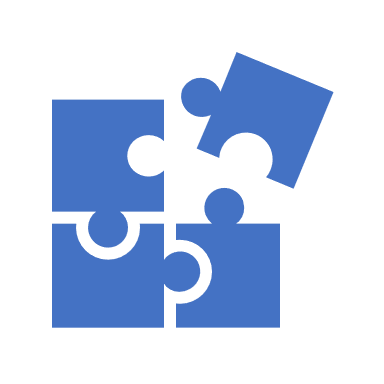 Resources and Sources of Information
Partial Listing
Please send additional useful links to 

southvalleyindcollaborative@gmail.com

as identified
How can SVIC be of Service??
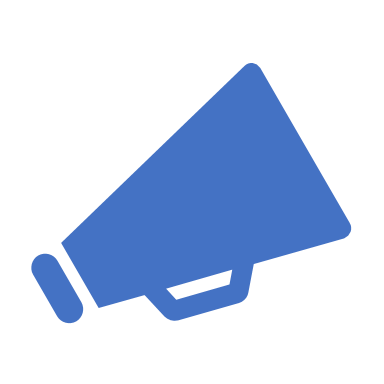 Updates
PPE Sourcing Partnership Opportunity
Training Center Feasibility Study
Manufacturing Summit
[Speaker Notes: Bruce or Lowell to brief group on opportunity including upcoming survey of suppliers, manufacturers and business need for PPE.

Bruce/Aditi Update on Feasibility Study

Bruce/Rodney Update on Manufacturing Summit]
2020 Dates to Remember
SVIC Board Meetings		
				Sept. 11
				Oct. 9		@ 3 PM – 4 PM
				Dec. 11

Quarterly Meetings		Aug. 14 TBD	@ 2 PM – 4 PM
				Nov. 11

Industrial Summit		Oct. 2		@ 8 AM – 5 PM
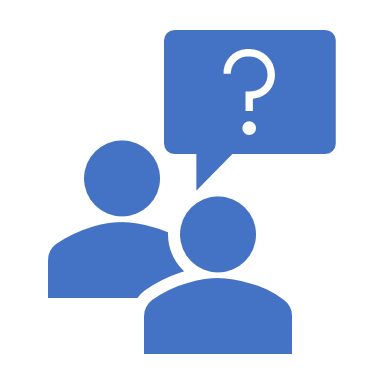 Q and A
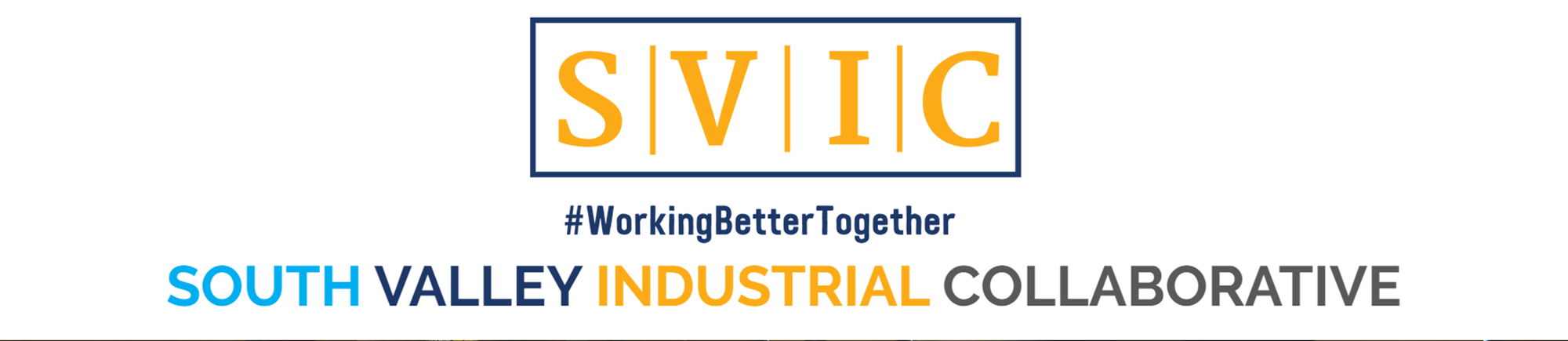 Wrap Up & Next Steps